Figure 4. Brain regions that showed statistically significant decreases in nodal efficiency Ei during stage ...
Cereb Cortex, Volume 24, Issue 6, June 2014, Pages 1529–1539, https://doi.org/10.1093/cercor/bht004
The content of this slide may be subject to copyright: please see the slide notes for details.
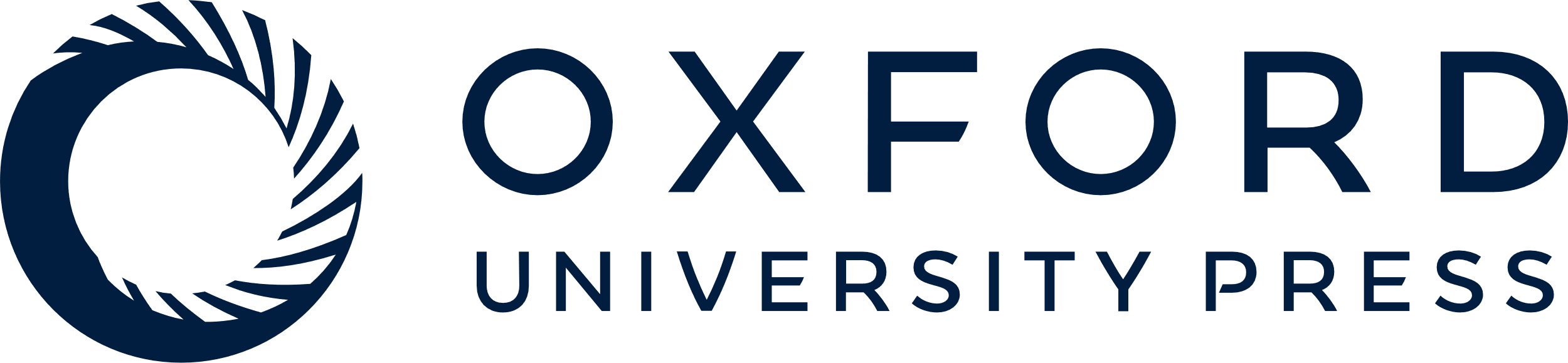 [Speaker Notes: Figure 4. Brain regions that showed statistically significant decreases in nodal efficiency Ei during stage 1 sleep (P < 0.025, corrected). (1) Bilateral medial parietal, (2) bilateral medial prefrontal, (3) right lateral parietal cortex (mainly supramarginal gyrus), (4) left lateral parietal cortex (angular gyrus and superior parietal lobule), (5) right lateral parietal cortex (angular gyrus and superior parietal lobule), and (6) right lateral prefrontal cortex.


Unless provided in the caption above, the following copyright applies to the content of this slide: © The Author 2013. Published by Oxford University Press. All rights reserved. For Permissions, please e-mail: journals.permissions@oup.com]